Thoracic Surgery Review Committee Update
Chris Fox, PhD, Executive Director
Review Committee for Thoracic Surgery
RC Membership
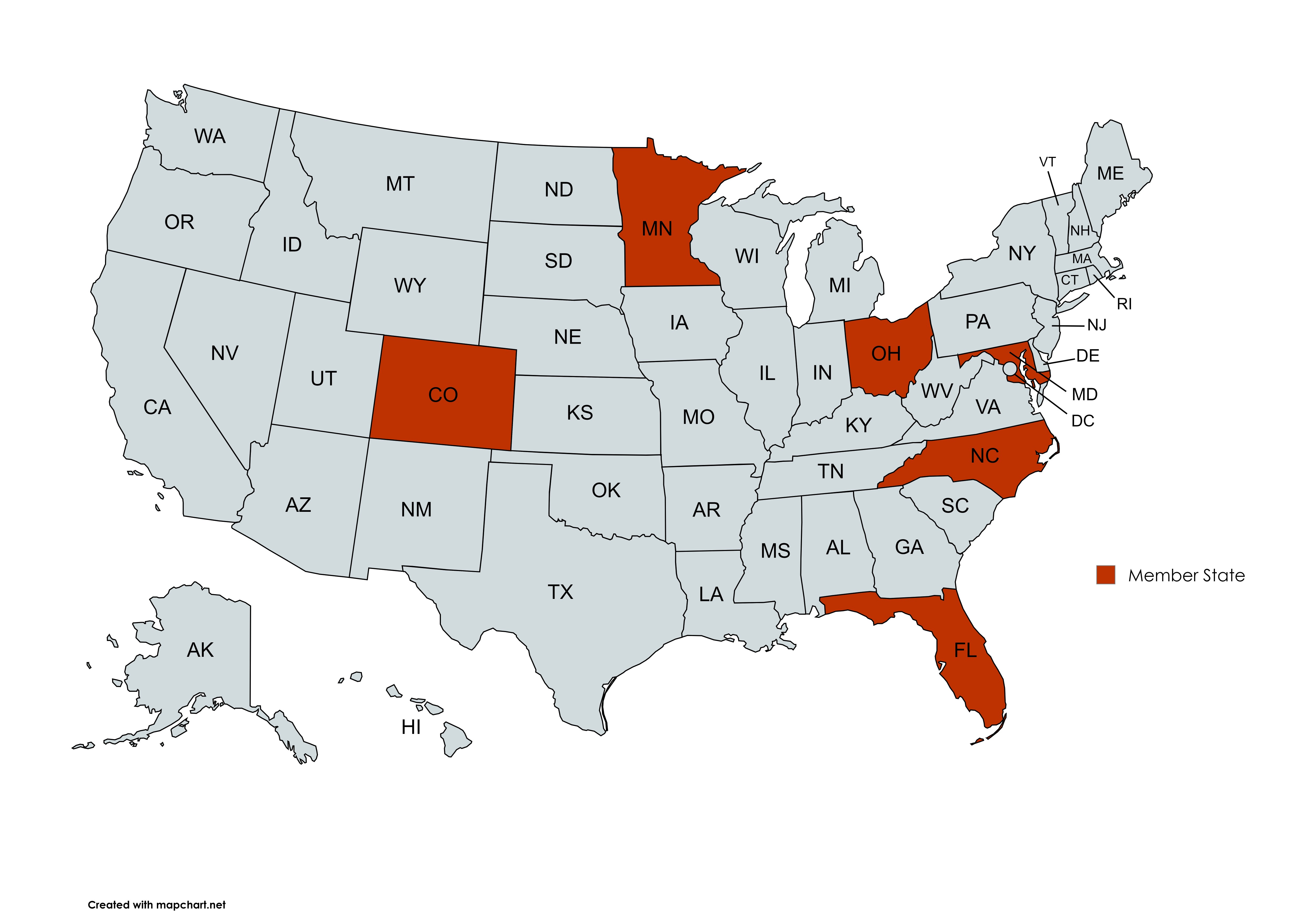 Program Info
Program Status
Citations - Independent
Citations - Integrated
3 Pathways
Pathways
Review Committee will issue an automatic citation for missed minimums
ENSURE CORRECT PATHWAY IS SELECTED
Program Director Changes
Program Director Changes
Specialty-Specific Background and Intent: 
The Review Committee feels that the training of thoracic surgery residents/fellows is a complex undertaking and the accreditation requirements are extensive. Individuals pursuing a program director role must be sufficiently prepared to take on the role and have the support of the department and Sponsoring Institution to devote the time and effort required to oversee a high-quality thoracic surgery program. Therefore, the Review Committee suggests that new program director candidates should have a minimum of five years’ experience as a faculty member in graduate medical education and some experience as an associate program director or other residency/fellowship program leadership experience. A letter of support outlining the Sponsoring Institution’s plan for mentoring and providing appropriate resources should accompany requests for approval of program director candidates who do not have the minimum requisite experience.
APD FTE
II.A.2.c) Program directors who oversee both an integrated and an independent thoracic surgery program which, combined, have 10 or more residents/fellows must appoint an associate (or assistant) program director. (Core) 
II.A.2.d) The associate (assistant) program director must be provided with support equal to a dedicated minimum of 10 percent FTE for administration of the program. (Core) 
Q? Can the FTE be shared? 
A: YES
Block Diagram
The Review Committee for Surgery is creating a standardized block diagram form.
Fillable excel
Will be available on the Documents and Resources page in the 2025-26 academic year
Common Program Requirements (CPRs)
Work has started on Revision of CPRs
First Congress will center around ‘Work Hours’
Public comment will be solicited
Feedback from groups such as TSDA and ABTS requested
Timeline is Summer/early Fall
Meet the Surgery Team
Kelsey Sill, MHA
Associate Executive Director
Caleb Mitchell
Senior Accreditation Administrator
Colleen Morris
Accreditation Administrator
Chris Fox, PhD
Executive Director
Aimee Morales
Associate Executive Director
Thank You!
Questions?